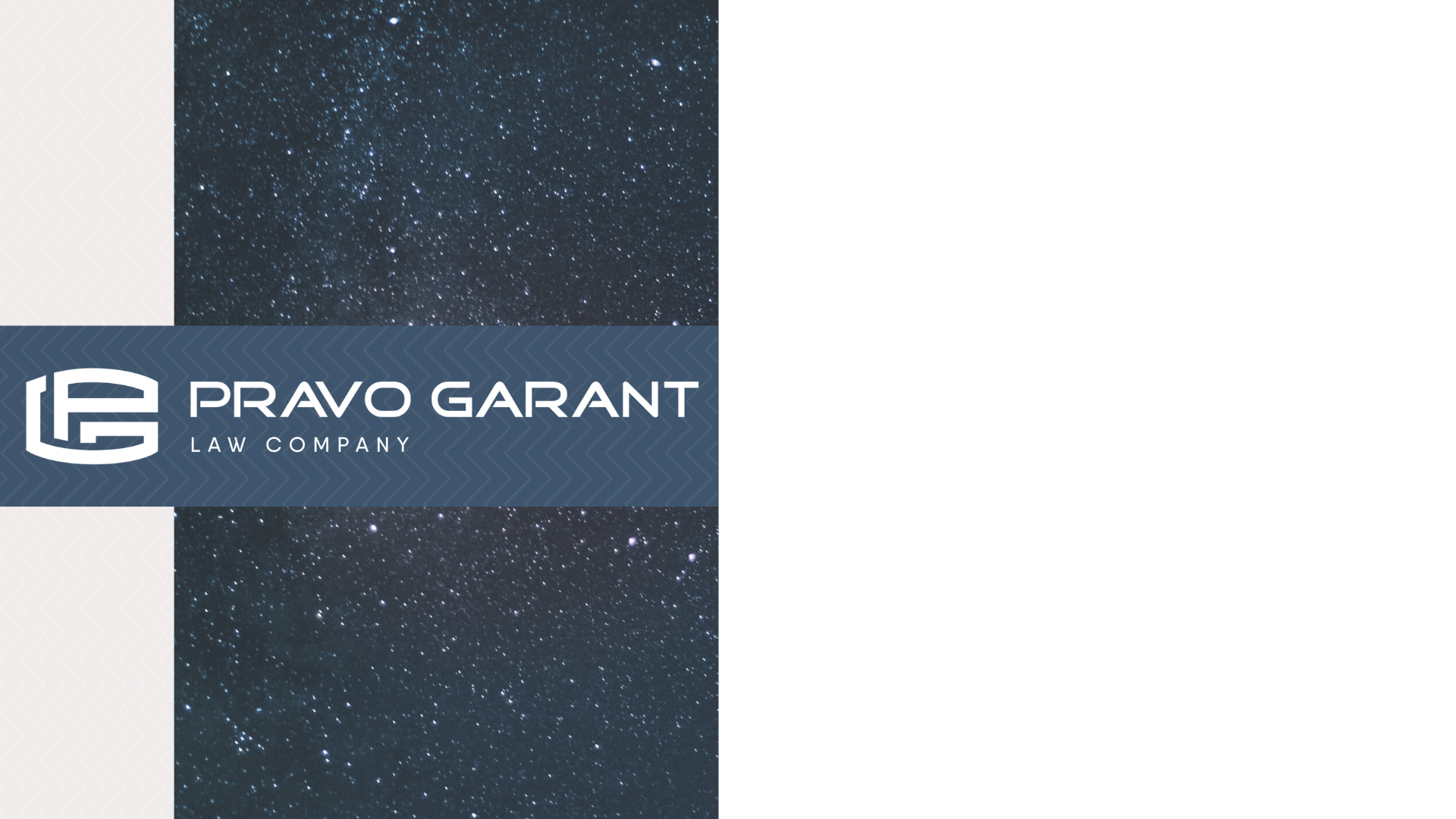 САНАЦІЯ БОРЖНИКА:
КОМУ 
ЦЕ ПОТРІБНО?
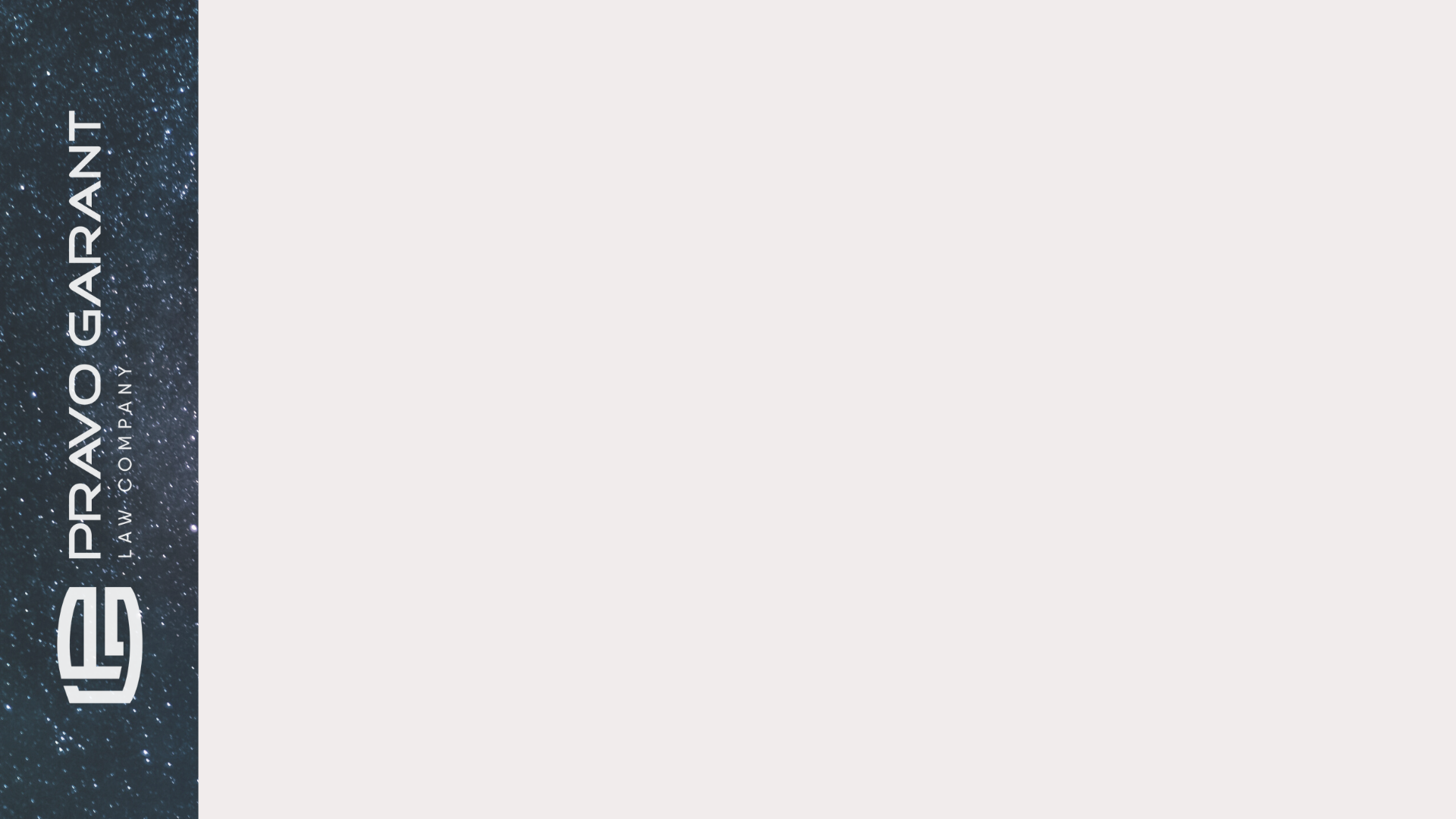 СТАТИСТИКА СПРАВ ПРО БАНКРУТСТВО
498
1312
45
3
377
833
27
2
356
703
18
3
528
428
17
6
300
213
7
3
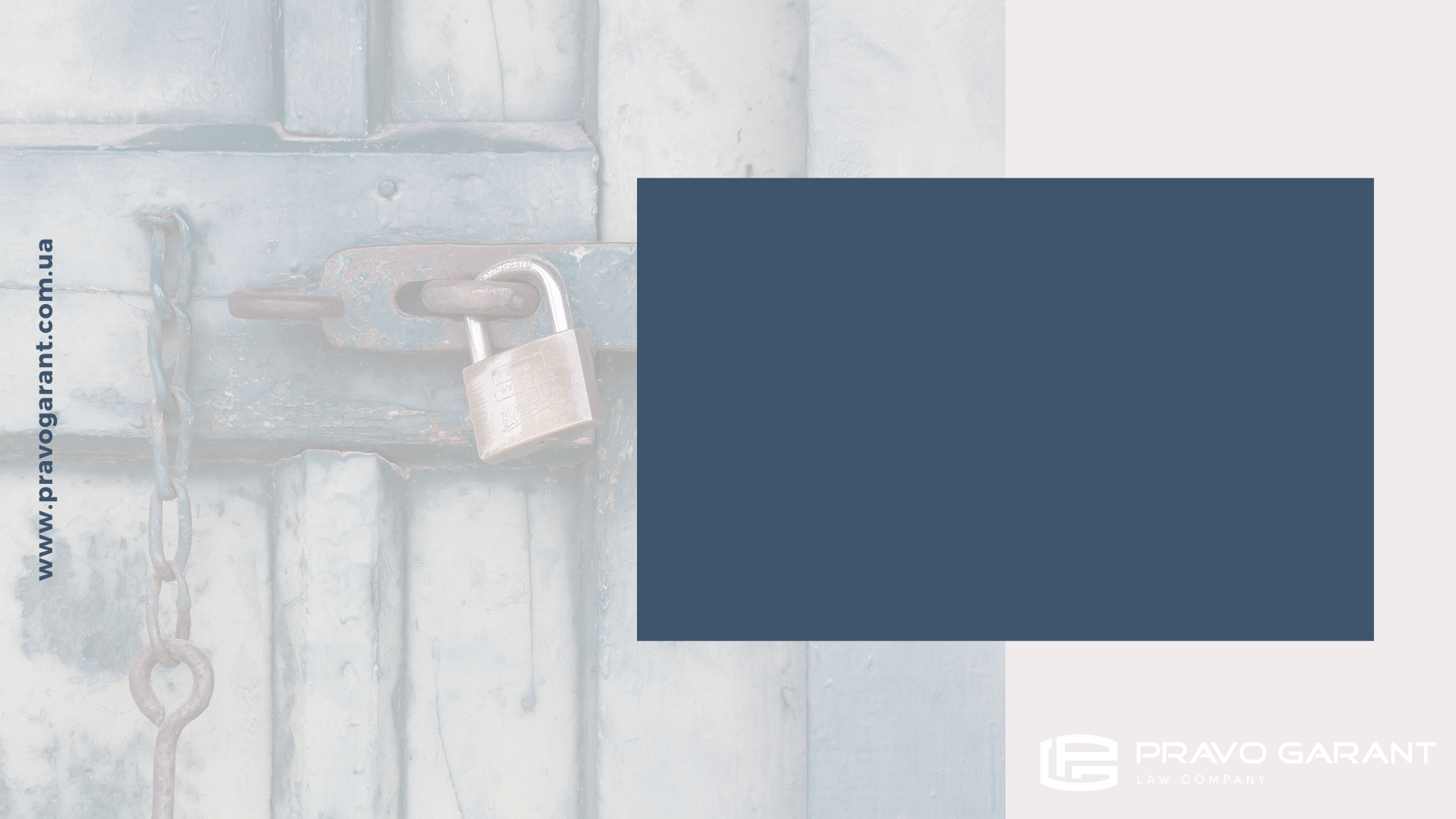 ЛІКВІДАЦІЯ VS САНАЦІЯ?
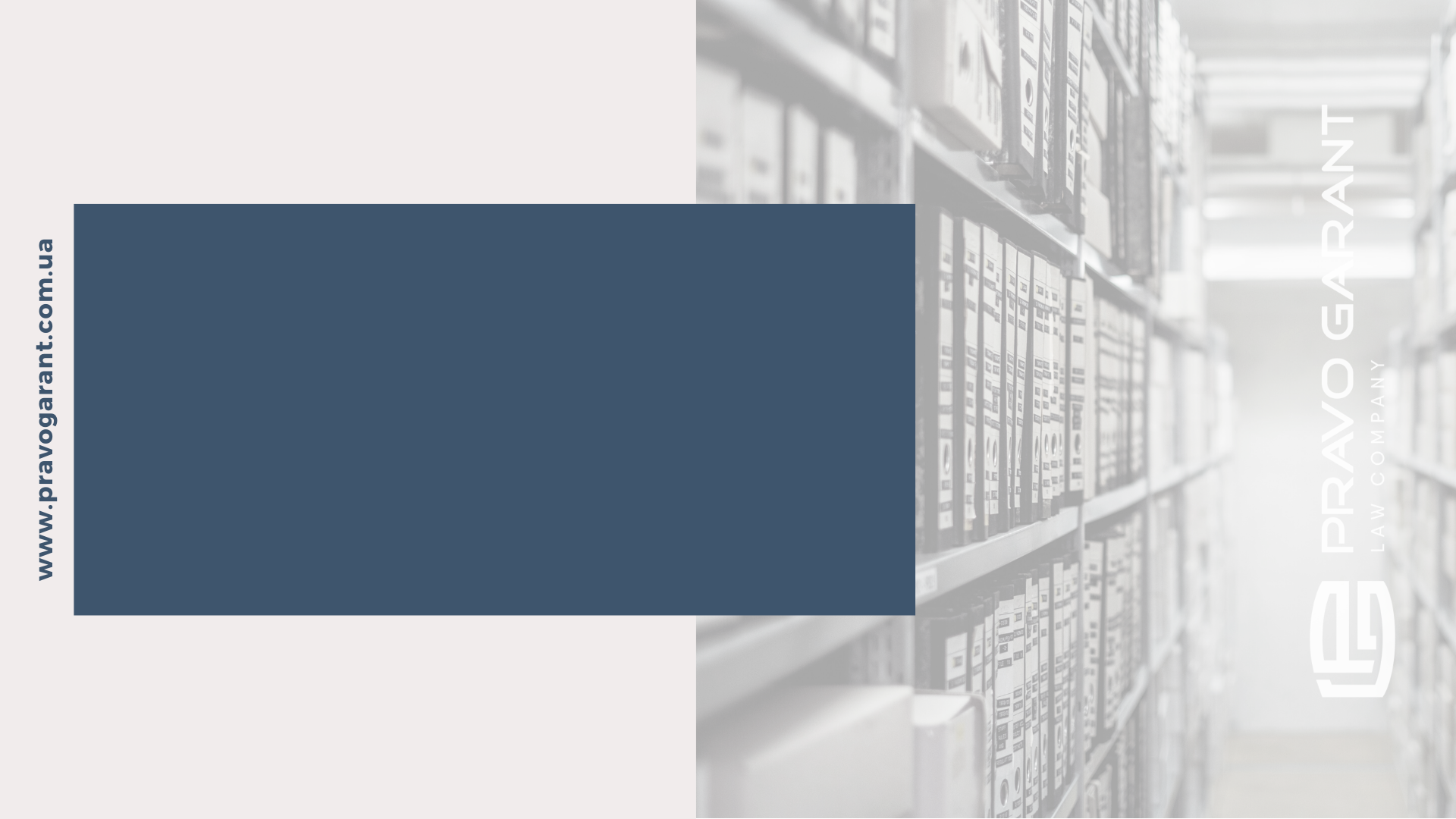 ЗАХОДИ ВІДНОВЛЕННЯ
ПЛАТОСПРОМОЖНОСТІ БОРЖНИКА
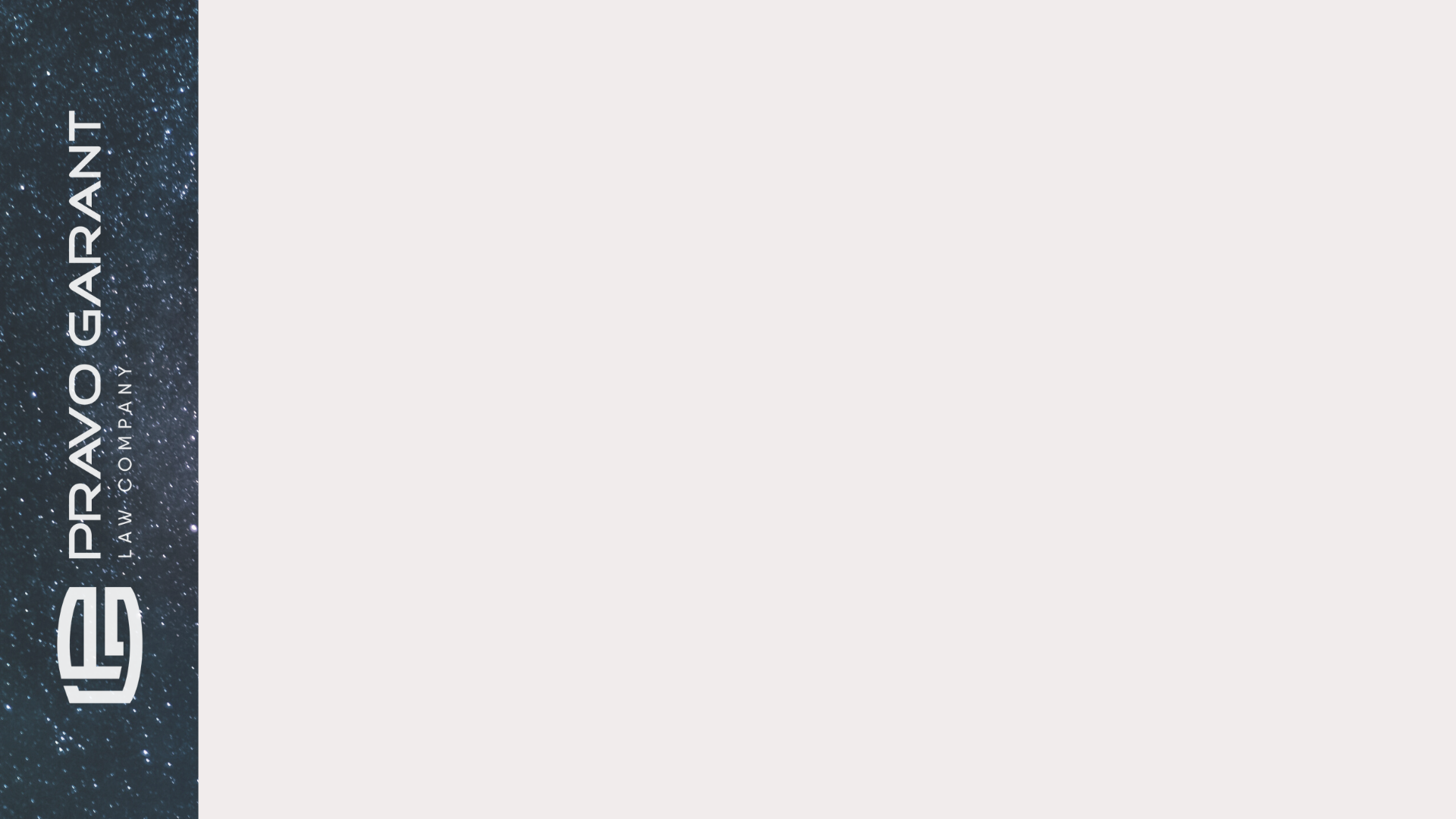 ПЕРЕВАГИ САНАЦІЇ ДО ВІДКРИТТЯ ПРОВАДЖЕННЯ 
У СПРАВІ ПРО БАНКРУТСТВО
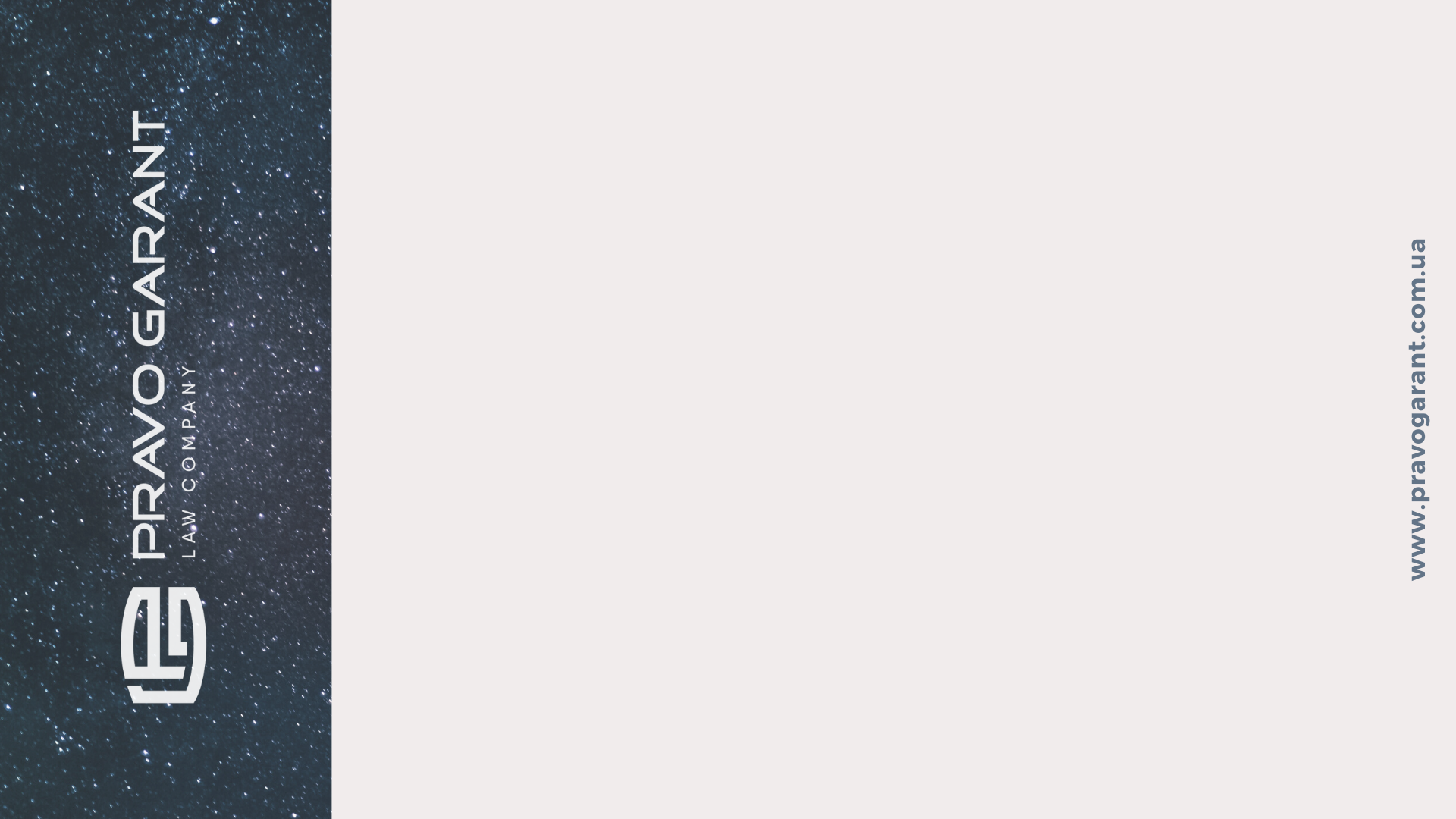 ПОДАТКОВІ АСПЕКТИ
У разі якщо план санації передбачає розстрочення чи відстрочення або прощення (списання) боргів чи їх частини, план санації вважається схваленим органом стягнення в частині задоволення вимог з податків, зборів (обов’язкових платежів) на умовах плану санації без необхідності голосування органу стягнення. При цьому податковий борг, який виник у строк, що передував трьом рокам до дня проведення зборів кредиторів, визнається безнадійним та списується, а податковий борг, який виник пізніше, розстрочується (відстрочується) або списується на умовах плану санації, що мають бути не гіршими, ніж умови задоволення вимог кредиторів, які проголосували за схвалення плану санації.
								Частина 3 статті 5 КУзПБ та частина 3 статті 52 КУзПБ
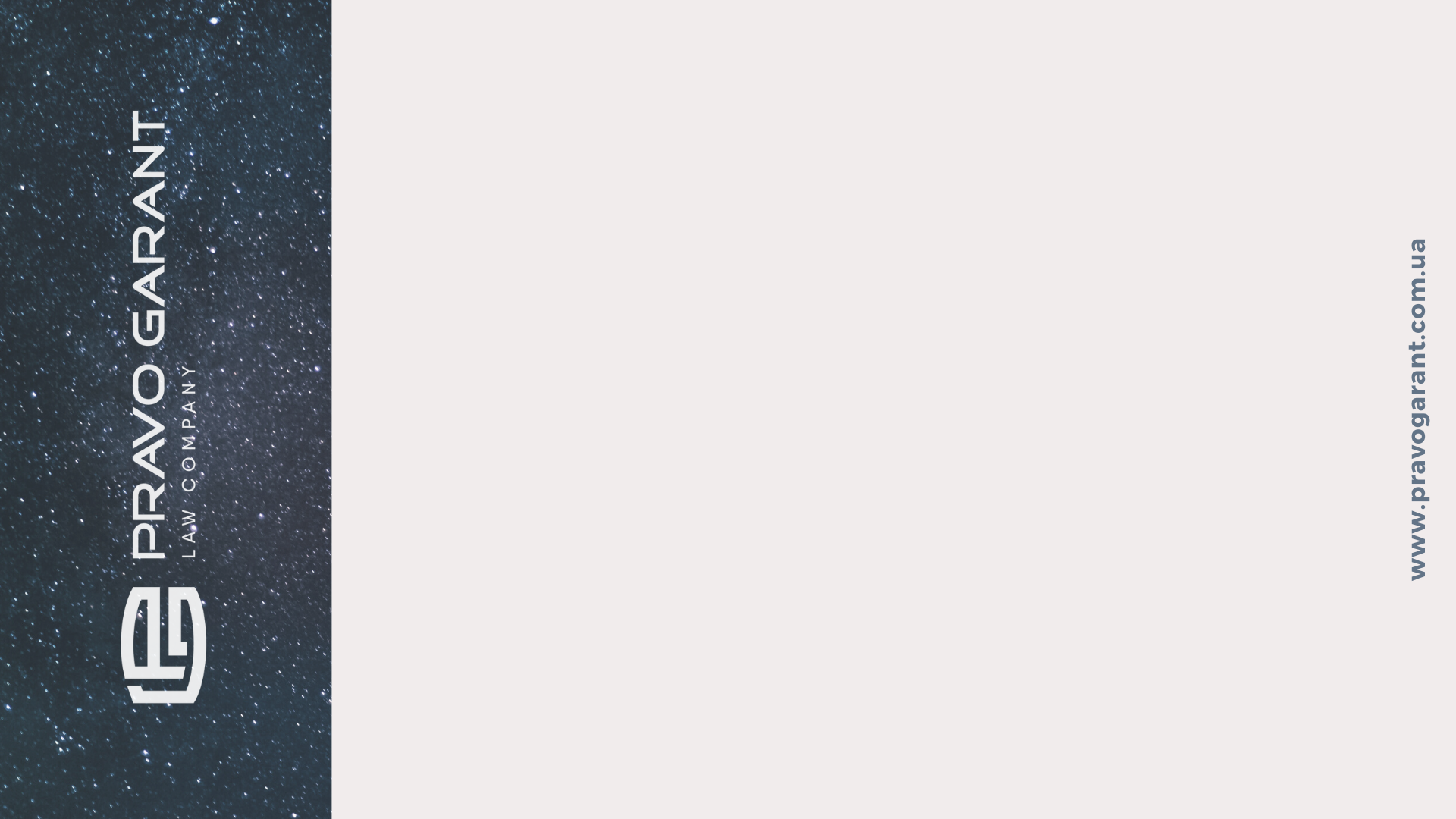 ПОДАТКОВІ АСПЕКТИ
Контролюючі органи зобов’язані списати частину податкового боргу пропорційно до частини анульованих (прощених) кредиторами зобов’язань боржника відповідно до плану реструктуризації або плану санації. 

Розстрочення (відстрочення) або списання податкового боргу здійснюється на умовах плану реструктуризації або плану санації. Такі умови повинні бути не гіршими, ніж умови задоволення вимог інших кредиторів, визначені планом реструктуризації або планом санації.

Загальний строк погашення розстроченого (відстроченого) податкового боргу не може перевищувати трьох років з дня підписання плану реструктуризації або затвердження плану санації. 								
				Пункт 37 Підрозділ 10 розділу XX ПКУ
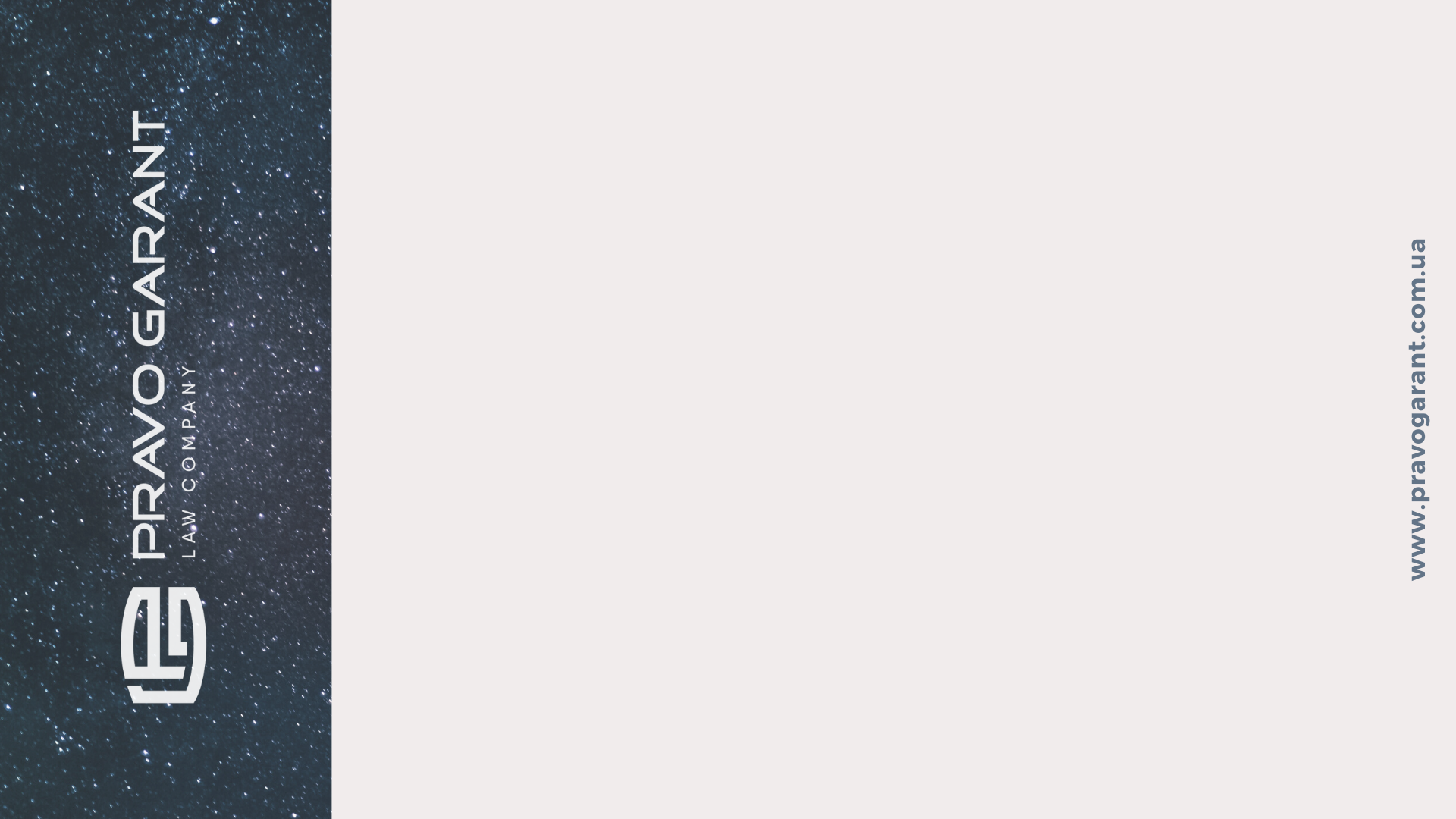 ПОДАТКОВІ АСПЕКТИ
Тимчасово, до 1 січня 2023 року, звільняються від оподаткування податком на додану вартість операції платників податку - боржника та/або поручителя (майнового поручителя - заставодавця, іпотекодавця) з постачання товарів для цілей погашення заборгованості боржника перед кредиторами відповідно до плану реструктуризації, підписаного згідно із законом щодо фінансової реструктуризації, або плану санації, затвердженого згідно із законодавством, що регулює відносини з питань відновлення платоспроможності боржника або визнання його банкрутом, з урахуванням особливостей, встановлених законом щодо фінансової реструктуризації.
				Пункт 46 Підрозділ 2 розділу XX ПКУ
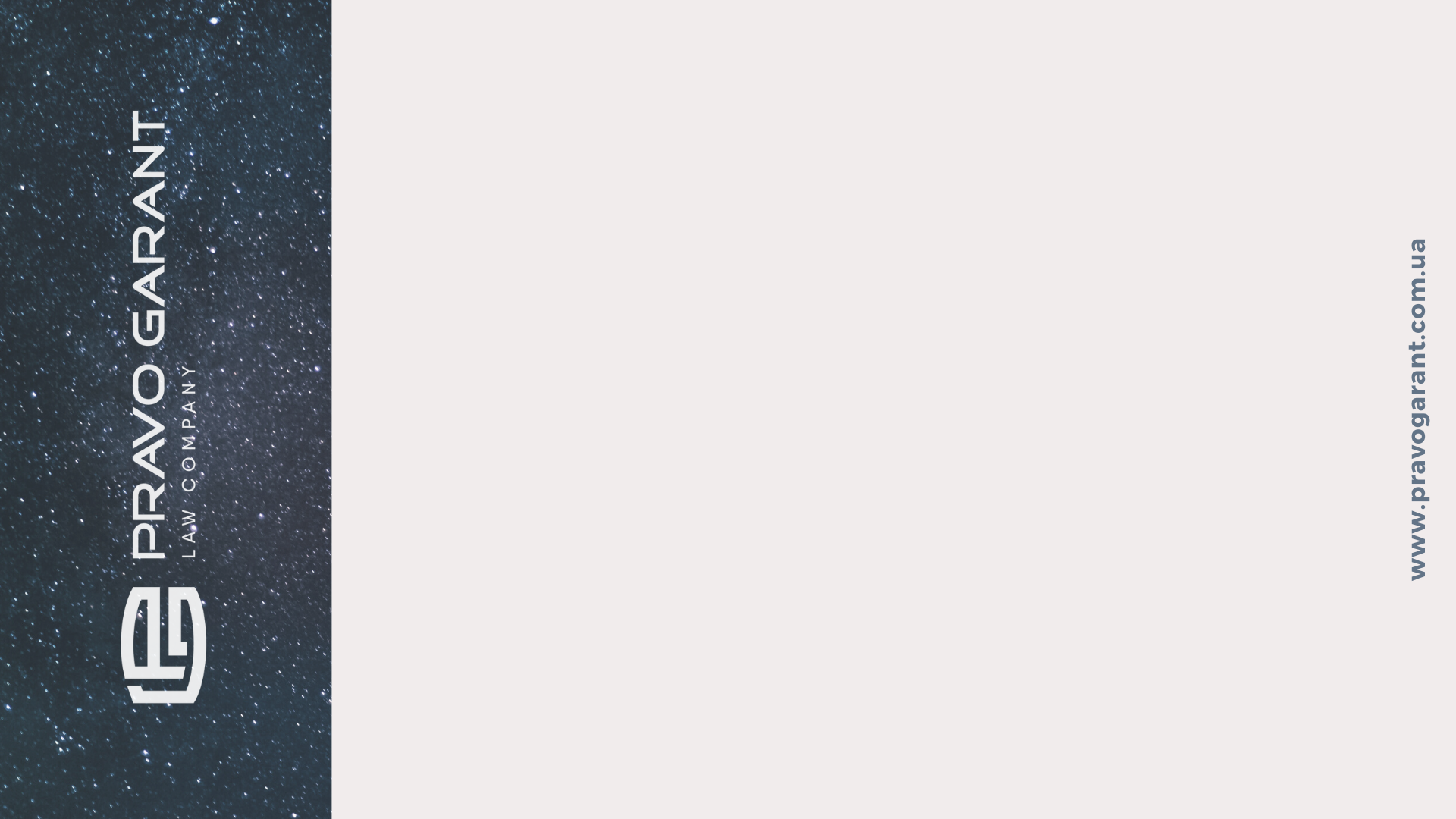 ПОДАТКОВІ АСПЕКТИ
Тимчасово, до 1 січня 2023 року платник податку на прибуток підприємств:
зменшує фінансовий результат до оподаткування на суму доходів, визнаних ним відповідно до національних положень (стандартів) бухгалтерського обліку або міжнародних стандартів фінансової звітності внаслідок списання йому податкового боргу, анулювання (прощення) та/або розстрочення (відстрочення) його зобов’язань відповідно до положень пункту 37 підрозділу 10 розділу XX "Перехідні положення" 						
				Пункт 39 Підрозділ 4 розділу XX ПКУ
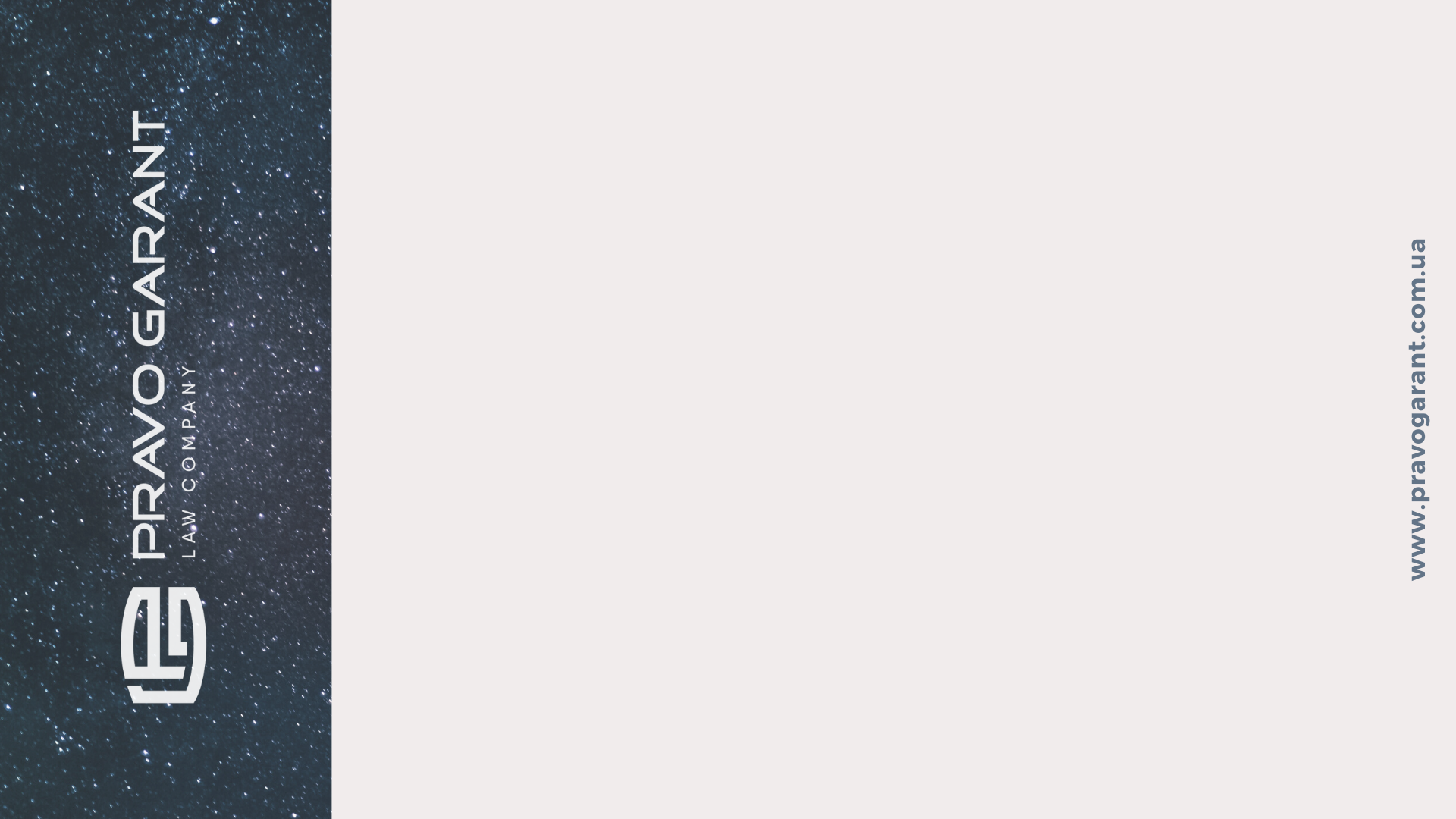 ПОДАТКОВІ АСПЕКТИ
Особливості виконання контролюючими органами плану санації:

Реструктуризація податкового боргу та грошових зобов’язань платника податків на умовах плану плану санації здійснюється відповідно до цього пункту та не потребує укладення окремого договору про розстрочення (відстрочення) згідно із статтею 100 ПКУ;
Операції з реструктуризації заборгованості відповідно до плану санації не визнаються контрольованими операціями відповідно до статті 39 ПКУ;
Контролюючі органи здійснюють списання, розстрочення (відстрочення) податкового боргу та грошових зобов’язань платника податку протягом 10 робочих днів з дня затвердження плану санації;
Майно платника податку звільняється з податкової застави та від адміністративного арешту з дня затвердження плану санації. 				
				Пункт 37 Підрозділ 10 розділу XX ПКУ
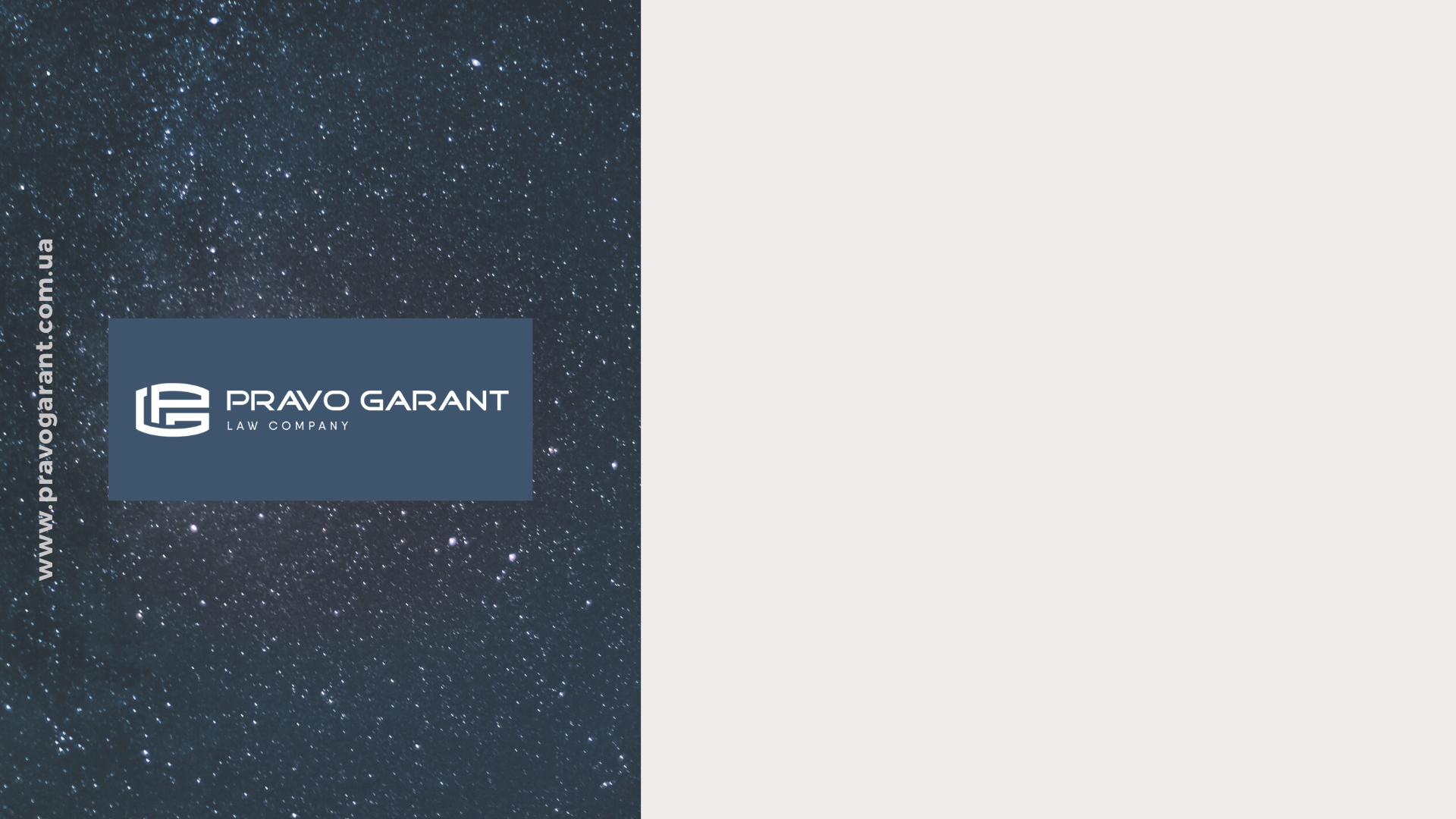 СУДОВА ПРАКТИКА
Розглянуті КГС ВС
904/3325/20 - ПАТ «ДМЗ»
911/482/20 - ТОВ «Плисецький гранітний кар’єр»
Перебувають на розгляді КГС ВС
922/2071/20 - ПАТ «Харківський тракторний завод»
924/1083/20 - ПАТ «Шепетівський деревообробний комбінат»
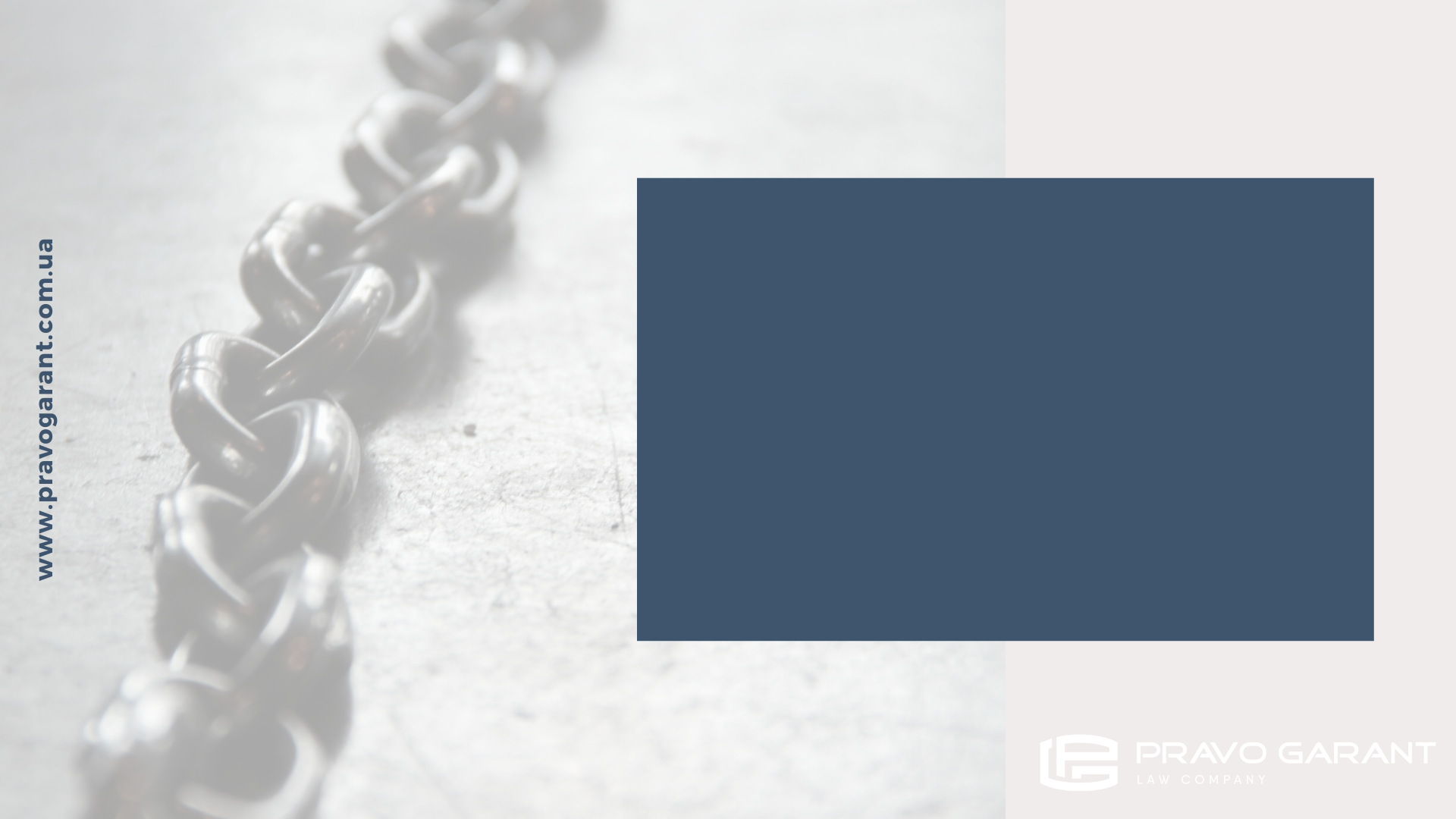 САНАЦІЯ - КОМУ ЦЕ ПОТРІБНО?


Санація необхідна боржнику, який дійсно має намір розрахуватися з кредиторами та відновити свою платоспроможність, та кредиторам, які бажають отримати більше 8 центів з 1 долара США.
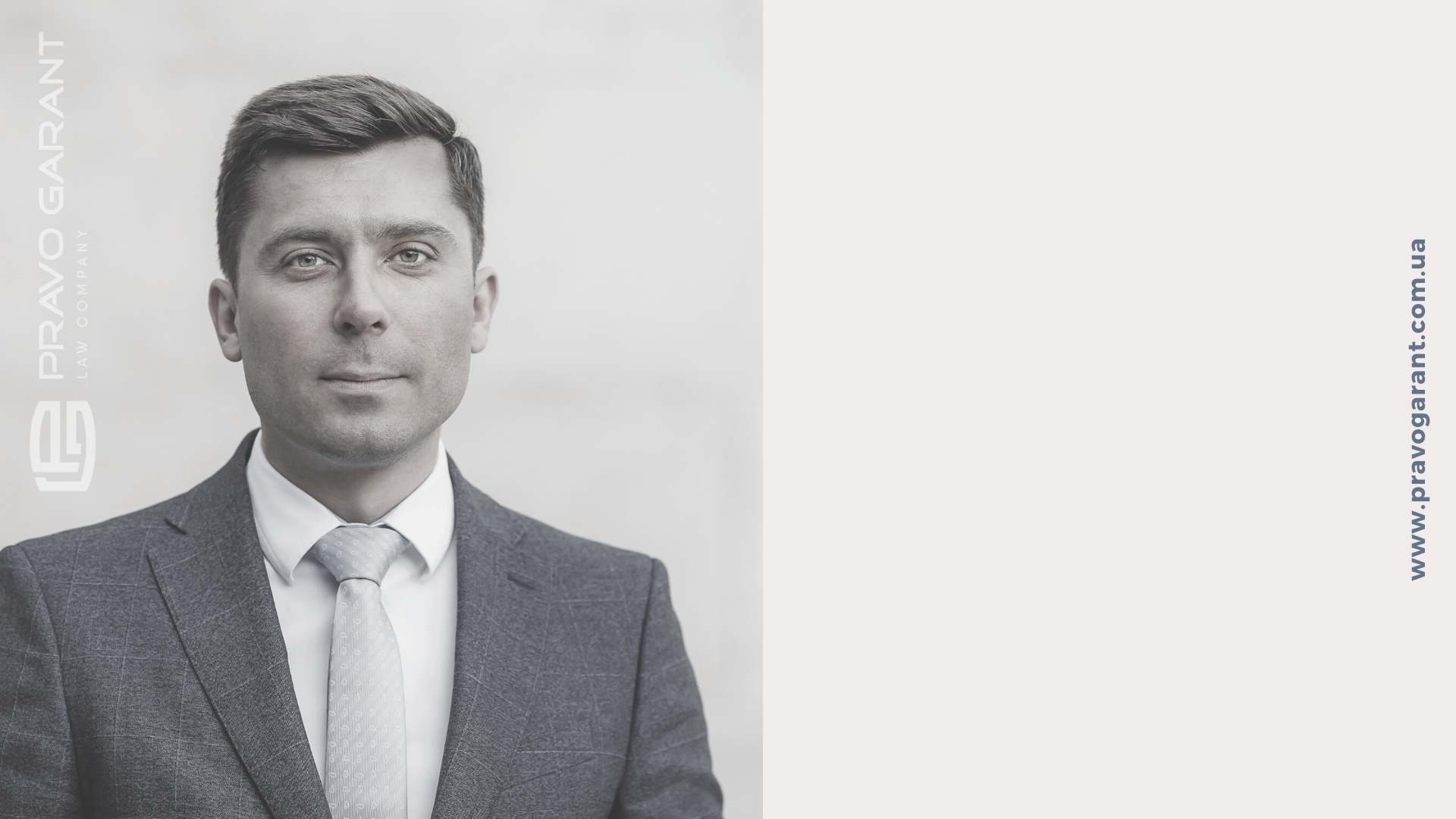 РОМАН 
ЗАГРІЯ
Керуючий партнер PRAVO GARANT
ДЯКУЮ ЗА УВАГУ!

Якщо у Вас залишились питання по темі доповіді, надсилайте їх на пошту:
r.zagriya@pravogarant.com.ua